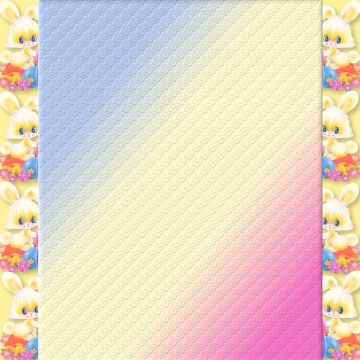 Играя учимся говорить правильно
	Уважаемые родители, как вы понимаете фразу «говорить красиво, правильно»?...
	Итак, «говорить красиво» - это значит:
 четко произносить звуки, правильно ставить ударения;
 использовать в речи точные названия предметов их частей, образные выражения (эпитеты, сравнения…);
 оформлять предложения грамматически правильно;
 добиваться эмоциональной выразительности речи.
	Чтобы научить детей говорить красиво, нужно приложить старание и в этом нам помогут игры, приведенные ниже.
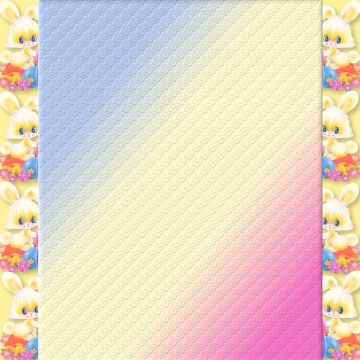 «Я знаю три слова со звуком С (или Р)»
Цель: развивать фонематический слух, умение определять наличие того или иного звука в слове.
Описание: придумай три слова на заданный звук. «Я знаю три слова на звук С: собака, лиса, сом. Я знаю три слова на звук Р: рак, роза, мороз».
«Цепочка слов»
Цель: развивать фонематический слух, умение слышать первый и последний звук в слове.
Описание: взрослый говорит слово, выделяя в нём последний звук, ребенок должен придумать слово на последний звук, который в слове становится первым, и т.д.:  лукк, кротт, танкк, коровааа…
«Волшебная коробочка».
Цель: учить четко и внятно проговаривать слова, называть все звуки по порядку, определять количество.
Описание: ребенок достает предмет из коробочки, называет слово, звуки по порядку, количество звуков, Например: к..о..т, в слове кот три звука. Л..и..с..а, в слове лиса четыре звука: ль..и..с..а.
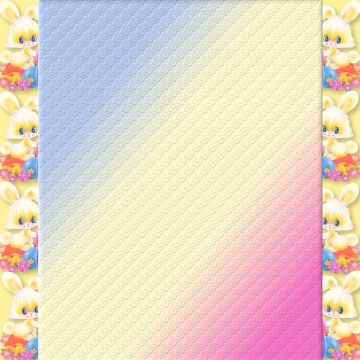 «Выбери слово, где правильно 
поставлено ударение»

	Наша речь бывает некрасивой из-за неправильно поставленного ударения в словах. Вспомним некоторые слова, где взрослые и дети часто ошибаются в постановке ударения.
Правильно поставленное ударение выделено курсивом, слово подчеркнуто.

звОнит – звонИт;
квАртал – квартАл;
красивЕе – красИвее;
килОметр – киломЕтр;
тортЫ – тОрты;
сантИметр – сантимЕтр;
шприцЫ – шпрИцы;
катАлог – каталОг;
Нет шарфА – нет шАрфа;
мОзги – мозгИ.
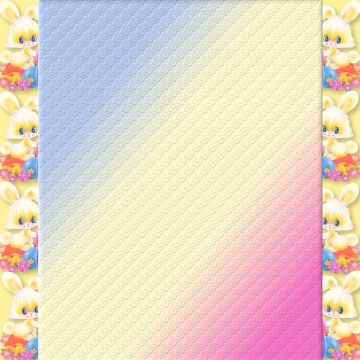 «Придумай сравнение»

      Прочитайте два предложения и скажите, какое более красивое:
«Белка смотрит на нас черными глазами».
«Белка смотрит на нас черными, как спелая смородина, глазами».
      Второе предложение красивее, потому что его украшает сравнение. Выполните, вместе с детьми задания.
 С чем можно сравнить выпавший снег на картине «Зима»? (С белым одеялом, покрывалом, периной…)
 С чем можно сравнить падающие листочки на картине «Листопад»? (С парашютиками).
      Бывают сравнения, ставшие фразеологическими оборотами, например, трусливый как заяц; ползает как черепаха. Несомненно, они вносят в нашу речь изюминку, делают её образной, неповторимой. Сравните: умелые руки – золотые руки, смелое сердце – львиное сердце.
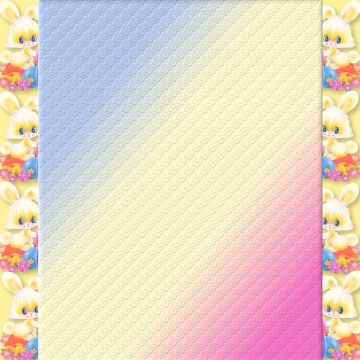 «Вставьте нужное слово, объясните 
значение фразеологизма»

 Не в бровь, а в глаз. (Точно).
 Делать из мухи слона. (Преувеличивать).
 Зарубить себе на носу. (Запомнить).
 Зимой не выпросишь снега. (Жадный).

«Исправь ошибку»

 Его маслом (хлебом)  не корми, только книгу дай.
 Она за словом в портфель (карман) не лезет.
 У всех ребят медвежий (волчий) аппетит.

        Поправляйте детей, если они неправильно согласовывают существительные с прилагательными и числительными или допускают другие аграмматизмы.
         Надеюсь, что данные игры помогут вам в обучении детей умению красиво говорить.